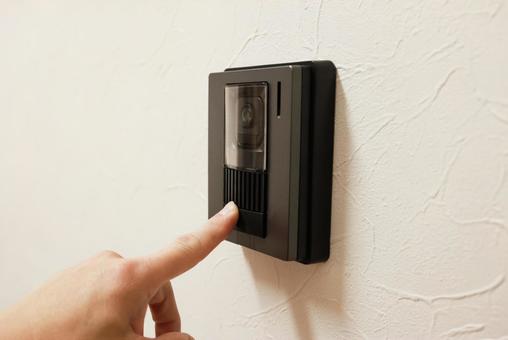 どこでもドアノッカー
初めに
外出中は家への訪問客に応対できない
宅配便の再配達をインターネット等で依頼するのがめんどくさい
仕事で家を留守にしがちで、空き巣に狙われていないか心配
家族がちゃんと家に帰ってきているか外出中だから分からない
こんな悩みありませんか？
空き巣について
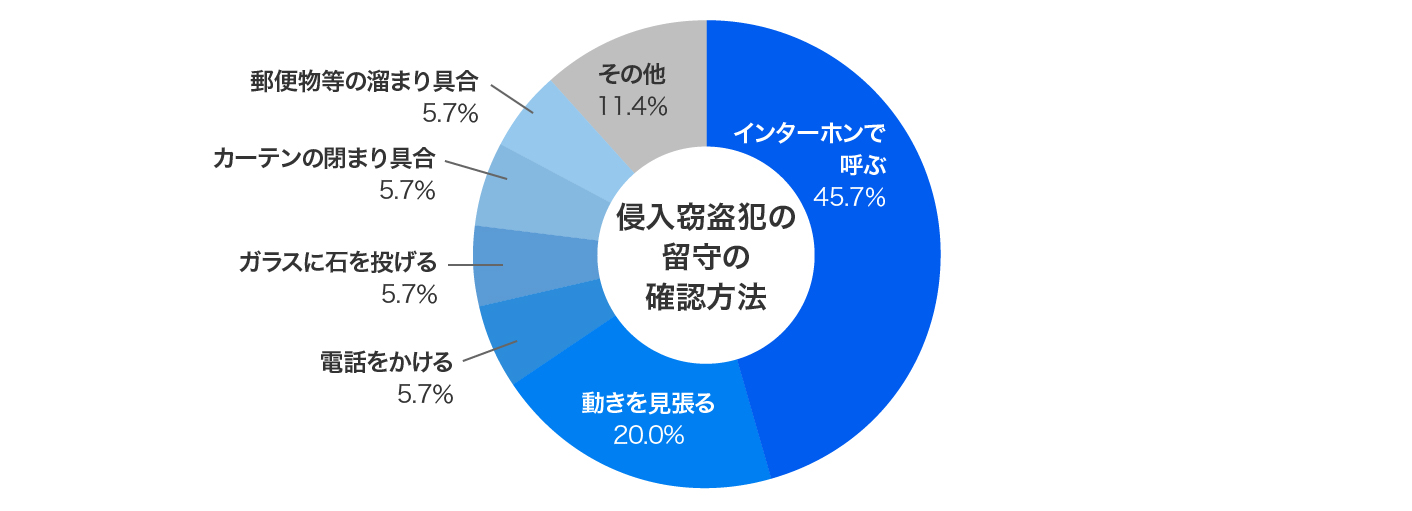 空き巣犯がターゲットの家を決める時、
同じ時間帯にインターホンを鳴らし、
留守にしているかどうかを確認するという
方法が多く取られており、留守の確認方法として全体の45.7%に及ぶ。
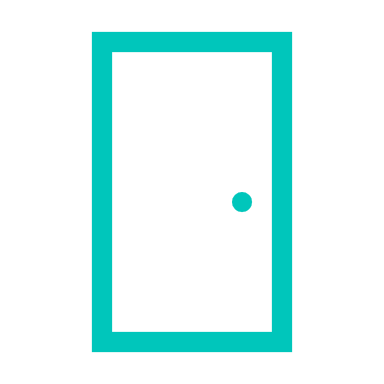 そんな悩みを解決するアプリが　『どこでもドアノッカー』
「どこでもドアノッカー」でできること
どこでもドアノッカーでできること
1. 外出中でも訪問客に応対できる
・スマホに着信が入り、
応対することができる
・自宅のインターホンが押される
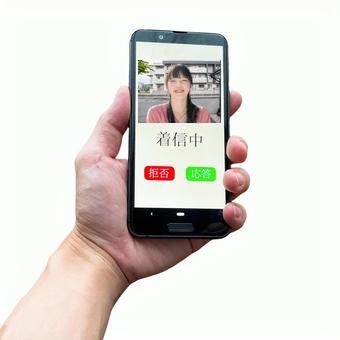 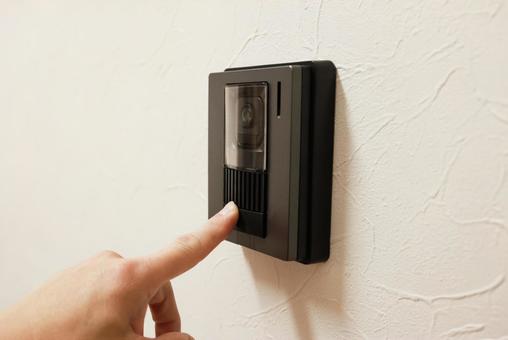 イメージ図
どこでもドアノッカーでできること
2. 顔認証機能で家族の帰りを通知
・誰が帰宅してきたかを通知してくれる
・事前に登録されている顔を検知！
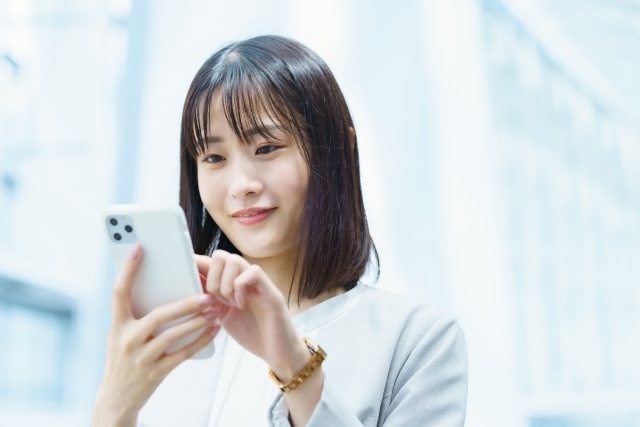 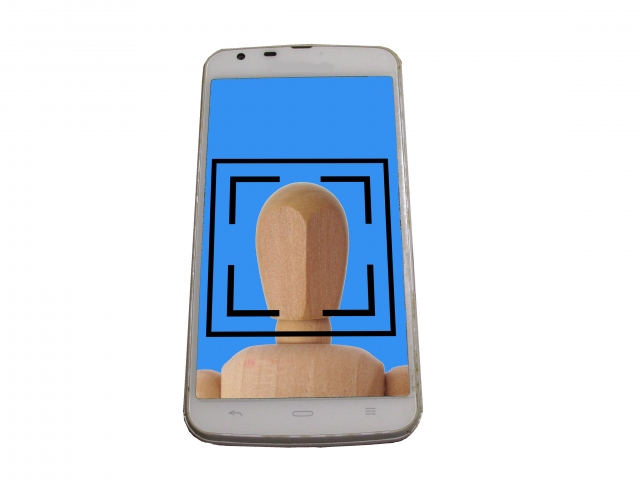 イメージ図
当アプリのメリット
外出中でも、その時に宅配便の再配達を依頼できる

 カメラの顔認証を使うことで家族の帰宅を知ることができる

 いつインターホンを押されても応答できるため、空き巣対策になる
当アプリの課題
宅配便が訪問してきた際に、その場で再配達を依頼することは
　 できるが配達物を受け取れるわけではない

 顔認証機能はカメラに顔が映らないと機能しないため、
　 実際には誰か帰宅していても、通知されない場合が考えられる
参考資料
警察庁　「住まいる防犯110番」

HOME ALSOK 研究所　「泥棒対策 泥棒が狙う家の特徴とは？」
ご覧いただきありがとうございました。
※作成したイメージ図の画像は自作あるいは著作権フリーなものを使用しています。